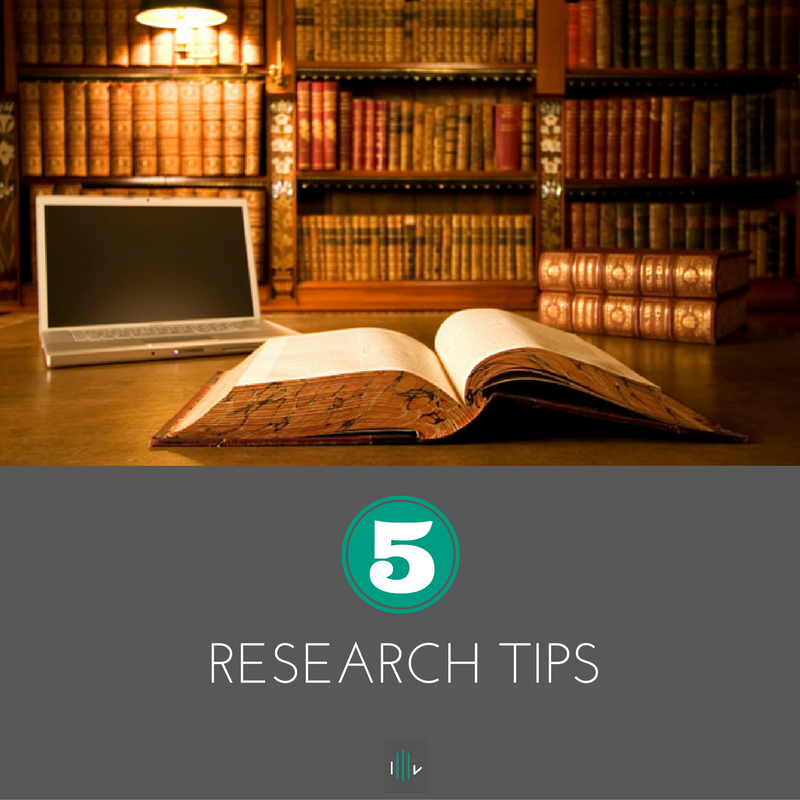 MATSATI.COM Teaching Ministry
Website: https://www.matsati.com YouTube Channel: https://www.youtube.com/user/MATSATI/
ישעיהו מד:כב-כח  / Isaiah 44:22-28
LIVE STREAM: 6:30 pm EST Thursday
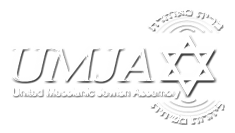 New Telegram Channel: Messianic Ministries
https://t.me/MessianicMinistries
Focus: The Way of Life - Following Yeshua the Messiah with an emphasis on walking in His footsteps according to the Torah
A Community
for Learning
Discuss the Scriptures, 
learn the languages, 
and fellowship
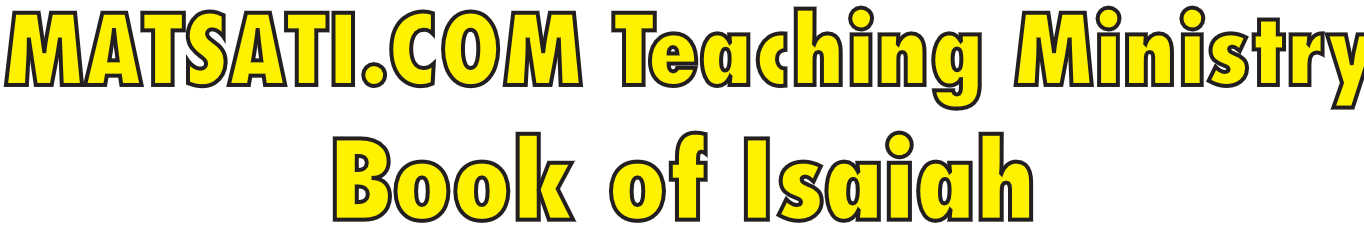 Isaiah 44:22-28
ישעיהו מד:כב-כח
Not Knowing the Torah Confuses the Order of Events, 
How One Enters into the Covenant Relationship
Isaiah / ישעיה
http://www.matsati.com
מבוא לישעיהו

Part 1
Isaiah / ישעיה
http://www.matsati.com
ספר ישעיה פרק מד
﻿ז   וּמִי-כָמוֹנִי יִקְרָא וְיַגִּידֶהָ וְיַעְרְכֶהָ לִי מִשּׂוּמִי עַם-עוֹלָם וְאֹתִיּוֹת וַאֲשֶׁר תָּבֹאנָה יַגִּידוּ לָמוֹ:

Isaiah 44:7  
44:7 And who, as I, shall call, And shall declare it, and set it in order for me, Since I appointed the ancient people? And the things that are coming, and shall come, let them shew unto them. (KJV)
Isaiah / ישעיה
http://www.matsati.com
ספר ישעיה פרק מד
א   וְעַתָּה שְׁמַע יַעֲקֹב עַבְדִּי וְיִשְֹרָאֵל בָּחַרְתִּי בוֹ: ב   כֹּה-אָמַר יְהֹוָה עֹשֶֹךָ וְיֹצֶרְךָ מִבֶּטֶן יַעְזְרֶךָּ אַל-תִּירָא עַבְדִּי יַעֲקֹב וִישֻׁרוּן בָּחַרְתִּי בוֹ: 

Isaiah 44:1–2  
44:1 Yet now hear, O Jacob my servant; And Israel, whom I have chosen: 44:2 Thus saith the LORD that made thee, And formed thee from the womb, which will help thee; Fear not, O Jacob, my servant; And thou, Jesurun, whom I have chosen. (KJV)
Isaiah / ישעיה
http://www.matsati.com
ספר ירמיה פרק כט
יא   כִּי אָנֹכִי יָדַעְתִּי אֶת-הַמַּחֲשָׁבֹת אֲשֶׁר אָנֹכִי חשֵׁב עֲלֵיכֶם נְאֻם-יְהֹוָה מַחְשְׁבוֹת שָׁלוֹם וְלֹא לְרָעָה לָתֵת לָכֶם אַחֲרִית וְתִקְוָה: יב   וּקְרָאתֶם אֹתִי וַהֲלַכְתֶּם וְהִתְפַּלַּלְתֶּם אֵלָי וְשָׁמַעְתִּי אֲלֵיכֶם:

Jeremiah 29:11–12  
29:11 For I know the thoughts that I think toward you, saith the LORD, thoughts of peace, and not of evil, to give you an expected end. 29:12 Then shall ye call upon me, and ye shall go and pray unto me, and I will hearken unto you. (KJV)
Isaiah / ישעיה
http://www.matsati.com
ספר ישעיה

Part 2
Isaiah / ישעיה
http://www.matsati.com
﻿ספר ישעיה פרק מד
כב   מָחִיתִי כָעָב פְּשָׁעֶיךָ וְכֶעָנָן חַטֹּאותֶיךָ שׁוּבָה אֵלַי כִּי גְאַלְתִּיךָ: כג   רָנּוּ שָׁמַיִם כִּי-עָשָֹה יְהֹוָה הָרִיעוּ תַּחְתִּיּוֹת אָרֶץ פִּצְחוּ הָרִים רִנָּה יַעַר וְכָל-עֵץ בּוֹ כִּי-גָאַל יְהֹוָה יַעֲקֹב וּבְיִשְֹרָאֵל יִתְפָּאָר:       כד   כֹּה-אָמַר יְהֹוָה גֹּאֲלֶךָ וְיֹצֶרְךָ מִבָּטֶן אָנֹכִי יְהֹוָה עֹשֶֹה כֹּל נֹטֶה שָׁמַיִם לְבַדִּי רֹקַע הָאָרֶץ מֵי אִתִּי [מֵאִתִּי]: כה   מֵפֵר אֹתוֹת בַּדִּים וְקֹסְמִים יְהוֹלֵל מֵשִׁיב חֲכָמִים אָחוֹר וְדַעְתָּם יְסַֹכֵּל: כו   מֵקִים דְּבַר עַבְדּוֹ וַעֲצַת מַלְאָכָיו יַשְׁלִים הָאֹמֵר לִירוּשָׁלַם תּוּשָׁב וּלְעָרֵי יְהוּדָה תִּבָּנֶינָה וְחָרְבוֹתֶיהָ אֲקוֹמֵם: כז   הָאֹמֵר לַצּוּלָה חֳרָבִי וְנַהֲרֹתַיִךְ אוֹבִישׁ: כח   הָאֹמֵר לְכוֹרֶשׁ רֹעִי וְכָל-חֶפְצִי יַשְׁלִם וְלֵאמֹר לִירוּשָׁלַם תִּבָּנֶה וְהֵיכָל תִּוָּסֵד:
Isaiah / ישעיה
http://www.matsati.com
Tehillim / Psalm 51:1  
51:1 Have mercy upon me, O God, according to thy lovingkindness: According unto the multitude of thy tender mercies blot out my transgressions. (KJV חָנֵּ֣נִי אֱלֹהִ֣ים כְּחַסְדֶּ֑ךָ כְּרֹ֥ב רַ֝חֲמֶ֗יךָ מְחֵ֣ה פְשָׁעָֽי׃)

Isaiah 43:25  
43:25 I, even I, am he that blotteth out thy transgressions for mine own sake, And will not remember thy sins. (KJV אָנֹכִ֨י אָנֹכִ֥י ה֛וּא מֹחֶ֥ה פְשָׁעֶ֖יךָ לְמַעֲנִ֑י וְחַטֹּאתֶ֖יךָ לֹ֥א אֶזְכֹּֽר׃)
Isaiah / ישעיה
http://www.matsati.com
Rabbinic Literature
ספרות רבנית

Part 3
Isaiah / ישעיה
http://www.matsati.com
Targum Jonathan son of Uziel Isaiah 44:22-28
44:22 I have blotted out, as a thick cloud, thy transgressions, and as a cloud vanisheth away, all thy sins: return to my worship, for I have redeemed thee. 44:23 Sing, O ye heavens; for the Lord hath wrought redemption for His people: Let the foundations of the earth rejoice; rejoice, O mountains, in praise, O forest, and all the trees therein! for the Lord hath redeemed Jacob, and will glorify Himself in Israel. 44:24 Thus saith the Lord, who hath redeemed thee, and who hath prepared thee from the womb, I am the Lord that maketh all things, I have suspended the heavens by my WORD, I have laid the foundations of the earth by my strength; 44:25 That frustrateth the tokens of the liars, and maketh diviners mad; that turneth wise men backward, and bringeth their knowledge into contempt. 44:26 That confirmeth the word of His righteous servants, and performeth the counsel of His messengers, that saith to Jerusalem, Thou shalt be inhabited; and concerning the cities of the house of Judah, They shall be built; and her desolated places I will raise up. 44:27 That saith to Babylon, Be desolate, and I will dry up thy rivers. 44:28 That promises Cyrus that He will give him a kingdom; and that he shall establish all my pleasure, even to him that saith to Jerusalem, Thou shalt be built, and the temple shall have its foundation laid. (TgJ)
Isaiah / ישעיה
http://www.matsati.com
Isaiah / ישעיה
http://www.matsati.com
[Speaker Notes: 44:22 I have blotted out, as a thick cloud, thy transgressions, and as a cloud vanisheth away, all thy sins: return to my worship, for I have redeemed thee. 

44:23 Sing, O ye heavens; for the Lord hath wrought redemption for His people: Let the foundations of the earth rejoice; rejoice, O mountains, in praise, O forest, and all the trees therein! for the Lord hath redeemed Jacob, and will glorify Himself in Israel.]
Breaking Down the Words in Isaiah 44:24 (Targum Jonathan):
דְפַרְקָךְ  (d’far’ka): I have formed you
וּדְאַתְקְנָךְ  (u’d’at’kna): and I have redeemed you
מִמְעַיִין  (mim’ma’ayin): from the womb
אֲנָא יְיָ  (ana Yahweh): I am the LORD
עָבֵיד  (avayd): who makes
כֹּלָא  (kol): all things
תְלֵית  (telit): that stretches forth
שָׁמַיִם  (sh’maya): the heavens
בְּמֵימְרִי  (b’meim’ri): by My word
שַכְלְלֵית  (shakh’lelit): and spreads abroad
אַרְעָא  (ar’a): the earth
בִּגְבוּרְתִי  (big’vurti): by My strength
Isaiah / ישעיה
http://www.matsati.com
[Speaker Notes: 44:24 Thus saith the Lord, who hath redeemed thee, and who hath prepared thee from the womb, I am the Lord that maketh all things, I have suspended the heavens by my WORD, I have laid the foundations of the earth by my strength; 

44:25 That frustrateth the tokens of the liars, and maketh diviners mad; that turneth wise men backward, and bringeth their knowledge into contempt.]
Kol HaTor 1:11
The general mission of Mashiach ben Yosef is three-fold: revelation of the mysteries in the Torah, ingathering of the exiles, and removal of the unclean spirit from the land. The ingathering of exiles encompasses three tasks: building Jerusalem, gathering in the exiles, and fulfilling the commandments dependent on the Land. All these are hinted at in the following sentences: מי יעלה בהר ה׳ [ Ps. 24:3] “who will ascend the mountain of the Lord, ” referring to the ingathering of exiles [initial letters — מ ב י —  are initials of Mashiach ben Yosef]. [Ps. 24:3] “who will stand up in the place of his sanctuary” referring to the building [initial letters — מ ב י —  are initials of Mashiach ben Yosef]. Wherever the word “to stand up” is mentioned, it refers to the line of Mashiach ben Yosef, as in the phrase [Gen. 37:7] “my sheaf rose” [Ps. 24:5] “he will receive a blessing from the Lord” refers to something that carries with it a blessing, such as planting [the initial letters are the initials of Mashiach ben Yosef, though in reverse order — מ ב י .  And in the sentences [Jer 31:20] “return to your cities, ” “build Jerusalem, ” [Ps. 102:14] “it is the time to favor her.” ‘To favor’ refers to planting as it states, “he will favor its dirt.” Each one of them accords with the gematria of “testimony in Yosef” that refers to Mashiach ben Yosef.Also, these three tasks were given to Cyrus as it states: “I am the Lord Who confirms the word of His servant, and fulfills the counsel of his messengers; Who says of Jerusalem: ‘It will be settled’... Who says לצולה  to the depths, ‘Dry up, and I will dry out your rivers’. Who says of Cyrus, ‘my shepherd’; he will fulfill all my desire, ” etc. [Isa. 44:24-28]. According to the explanation of the Gaon, the word צולה  in Gematria equals Samael [סמאל =131]  because the purpose of building Eretz Israel is to drive out סמאל  from the gates of Jerusalem. And therefore this is the mission of Cyrus as part of the mission of Mashiach ben Yosef from the left side, which means the quality of Din. The might of Mashiach ben Yosef lies in the miraculous assistance he can offer in connection with the ingathering of exiles that will come about when the awakening comes from below.
Isaiah / ישעיה
http://www.matsati.com
Isaiah / ישעיה
http://www.matsati.com
[Speaker Notes: 44:26 That confirmeth the word of His righteous servants, and performeth the counsel of His messengers, that saith to Jerusalem, Thou shalt be inhabited; and concerning the cities of the house of Judah, They shall be built; and her desolated places I will raise up. 

44:27 That saith to Babylon, Be desolate, and I will dry up thy rivers. 

44:28 That promises Cyrus that He will give him a kingdom; and that he shall establish all my pleasure, even to him that saith to Jerusalem, Thou shalt be built, and the temple shall have its foundation laid. (TgJ)]
Rashi on Isaiah 44:27 Parts 1-2
האומר לצולה חרבי. האומר לבבל התיבשי:
Who says to the deep, “Be dry” Who says to Babylon, “Be dry.”
ונהרותיך אוביש. לפי שהיא יושבת על נהרות מדמה הריגת אוכלוסיה ליובש נהרות:
and I will dry up your rivers Since it is situated on rivers, he compares the slaying of its population to the drying up of rivers.
Isaiah / ישעיה
http://www.matsati.com